Project Timeline
June Board Meeting
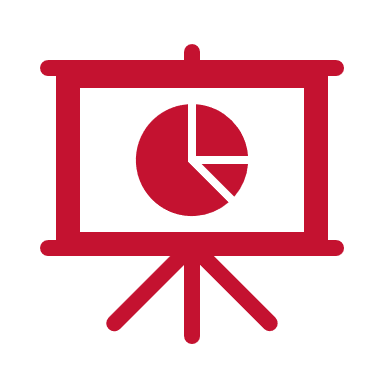 The Board can expect updates on:
Emerging vision, priorities, and initiatives
Key
= Strategic Plan Development
= Constituent Engagement
Next Steps for the Board
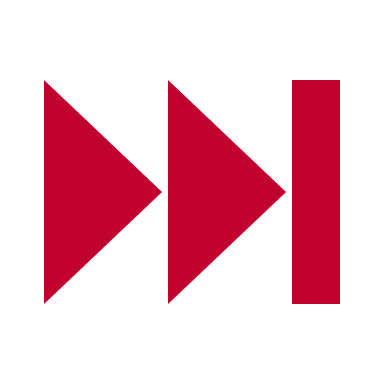 Help to coordinate outreach to priority external constituents
Provide feedback on Vision Statement versions in June
v
After the Strategic Plan is finalized, Phase 4 of the project will commence with the development of the Strategic Enrollment Management (SEM), Continuous Improvement, and Technology operational plans to be completed by early 2025.